The holiday lodge
By Dj mac
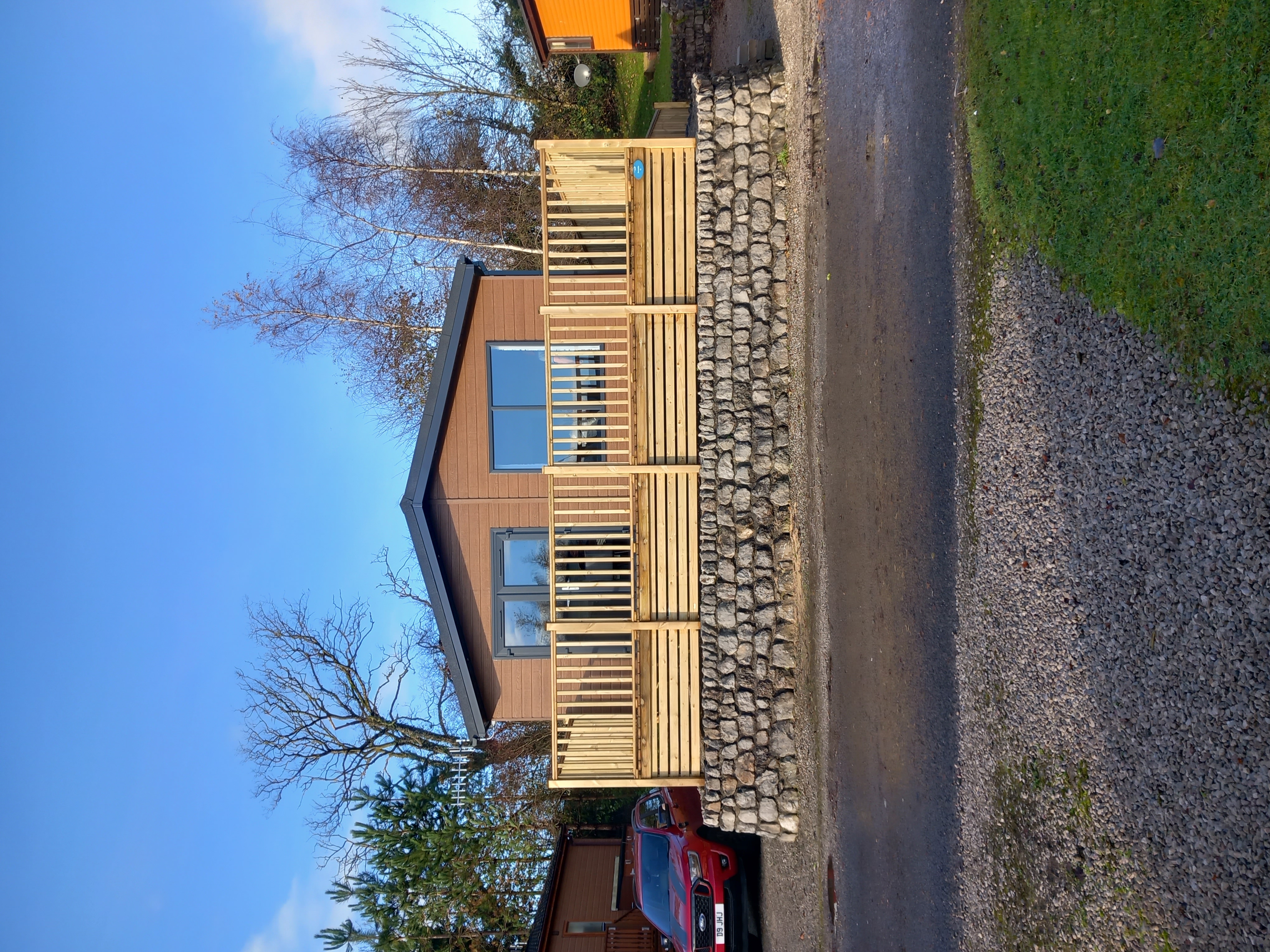 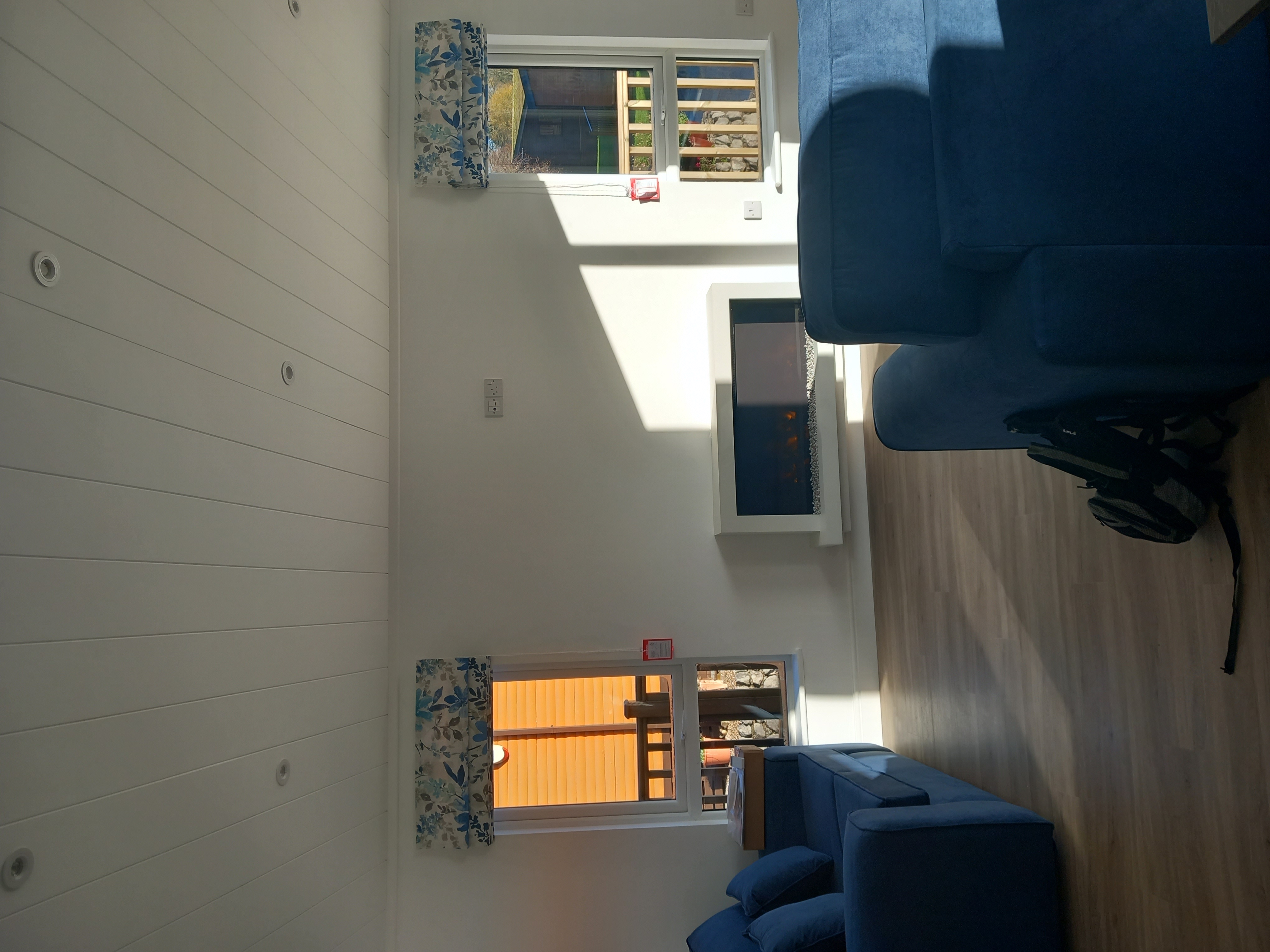 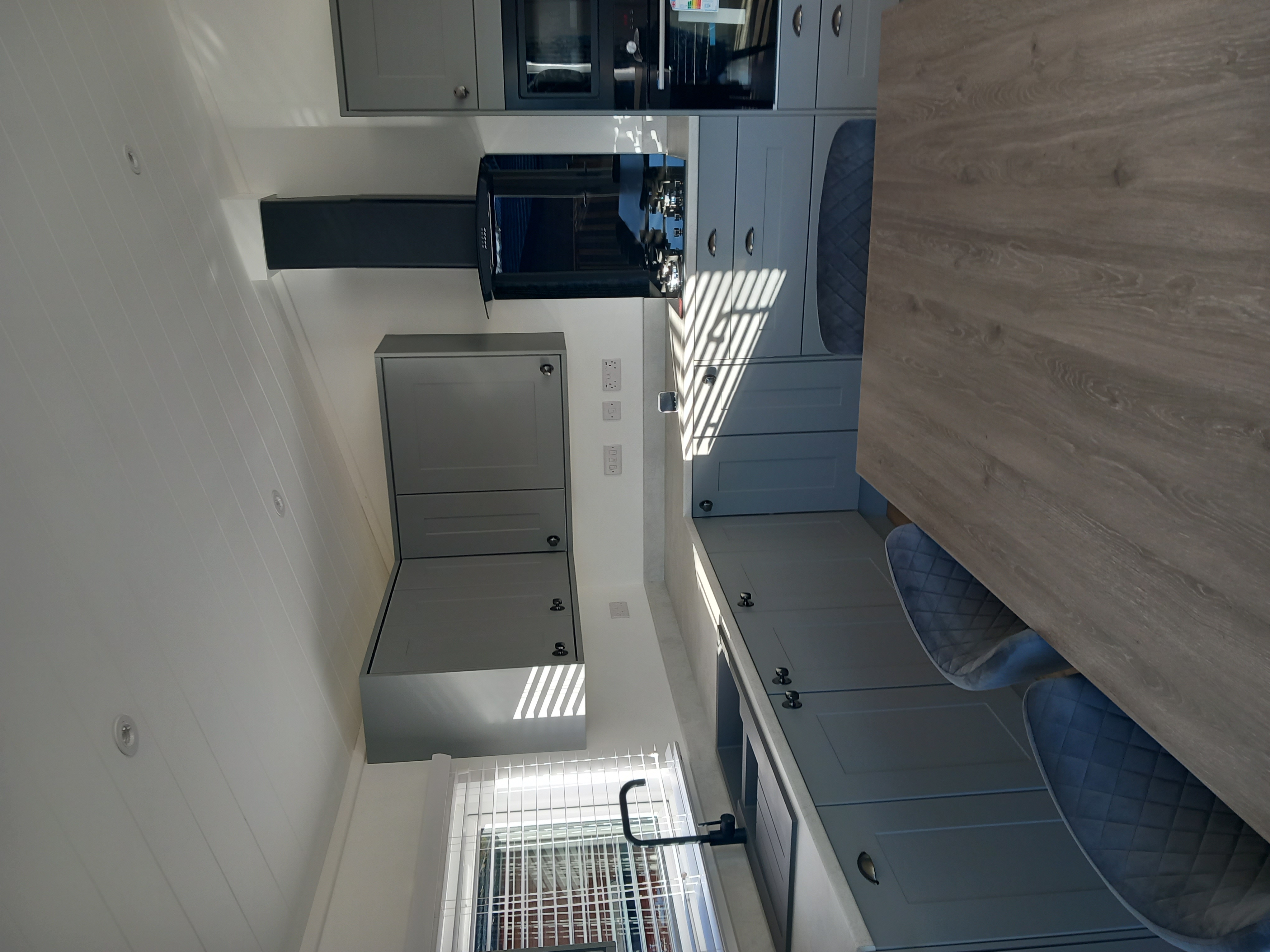 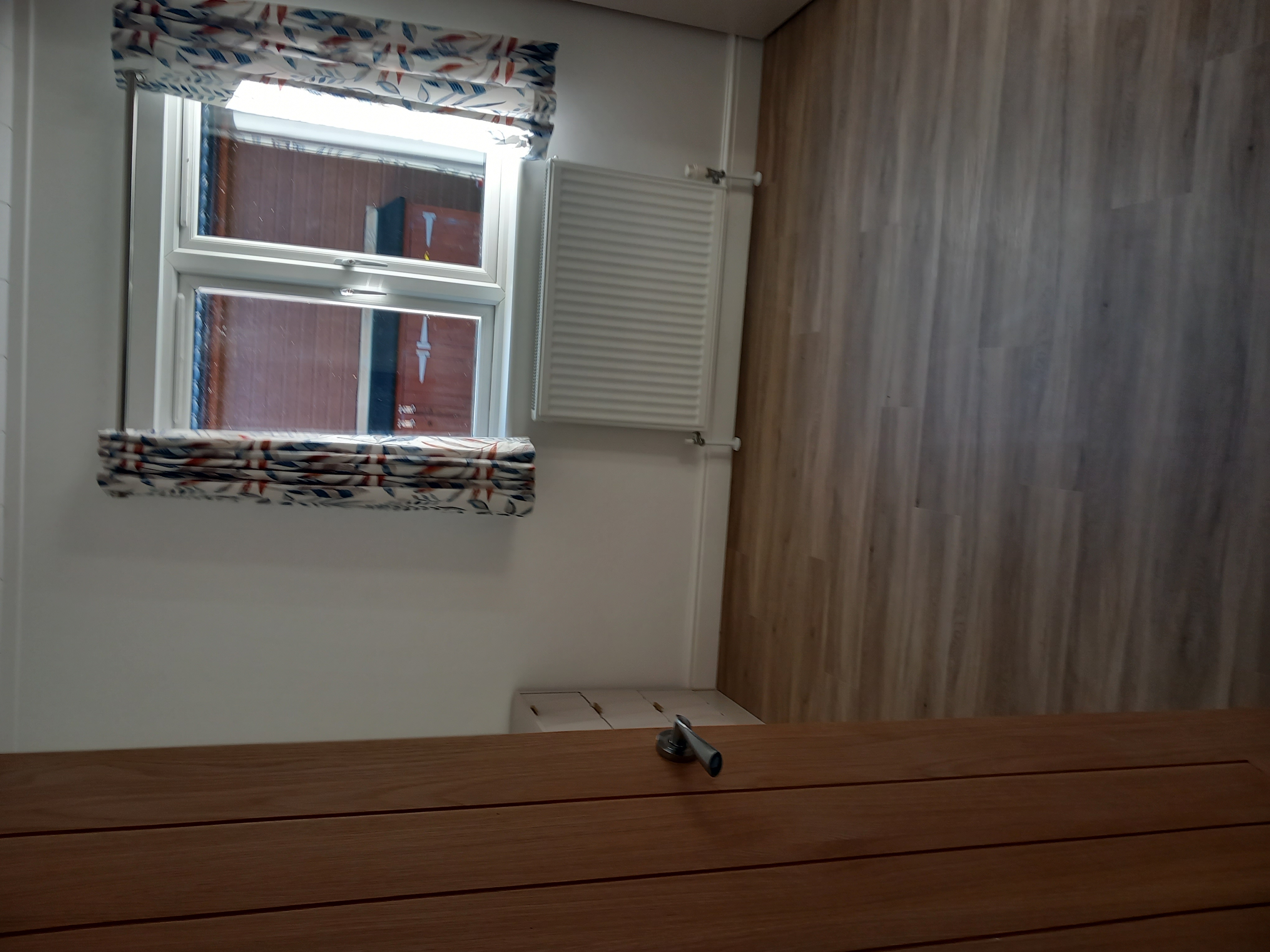 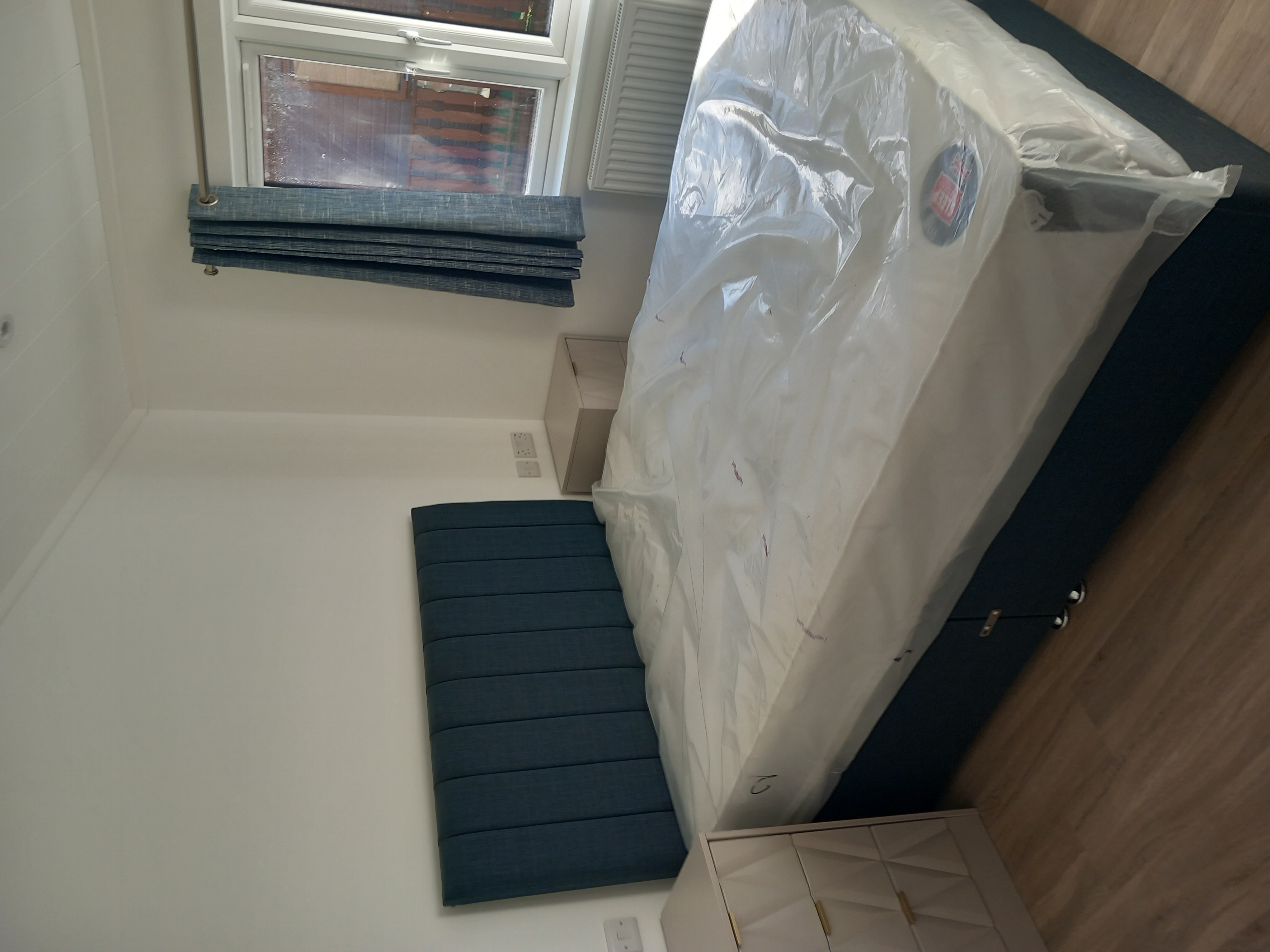 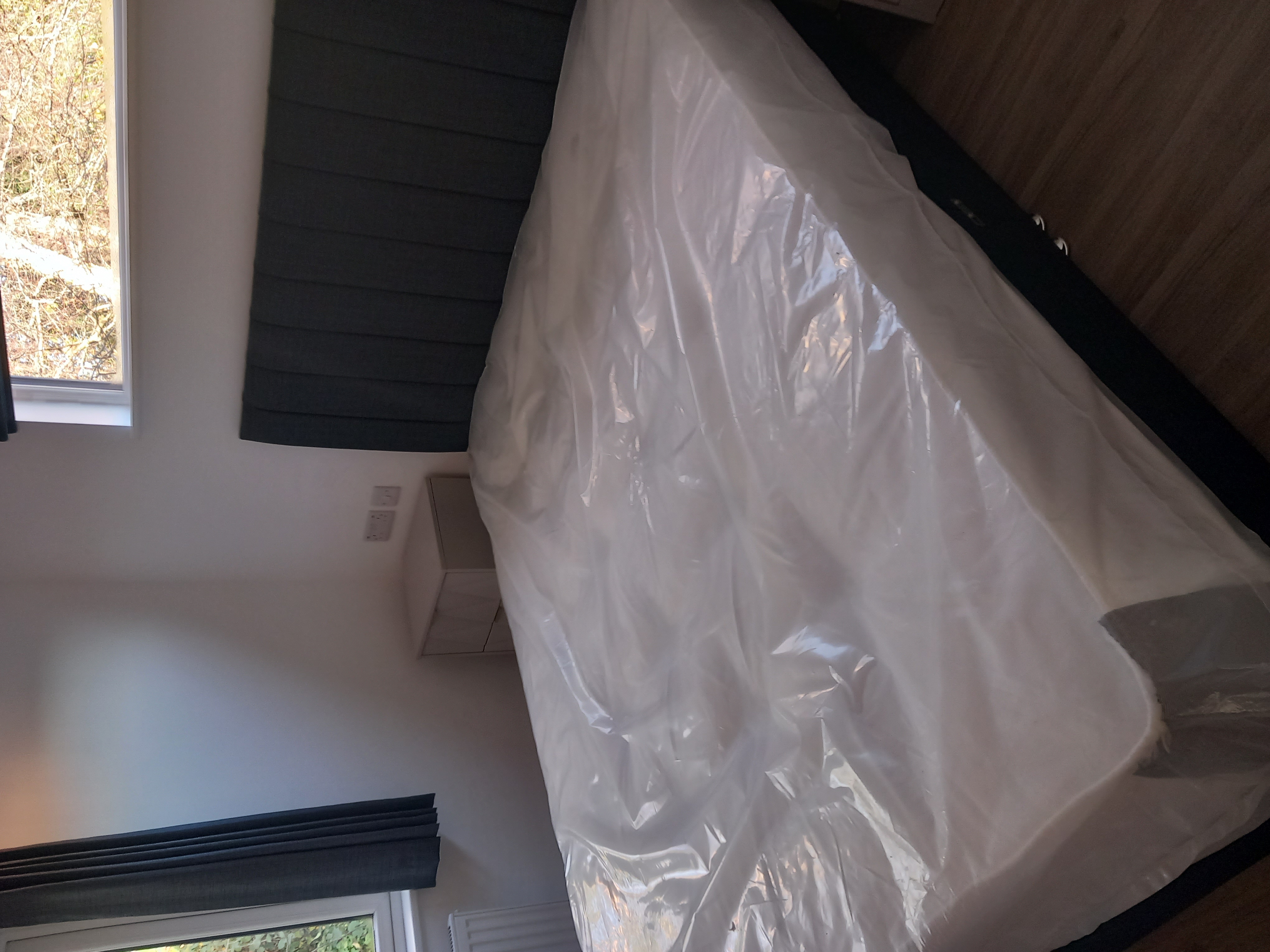 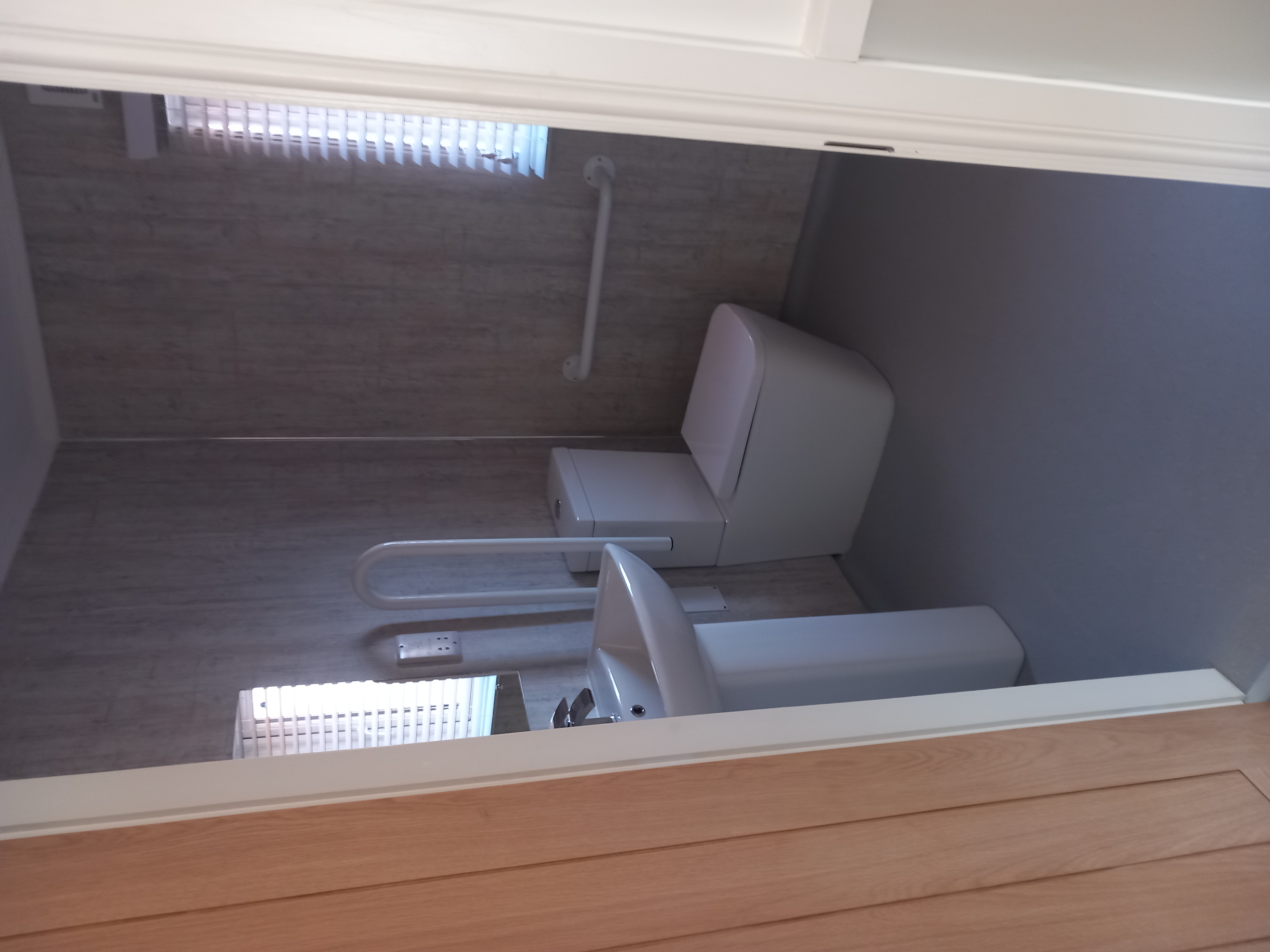 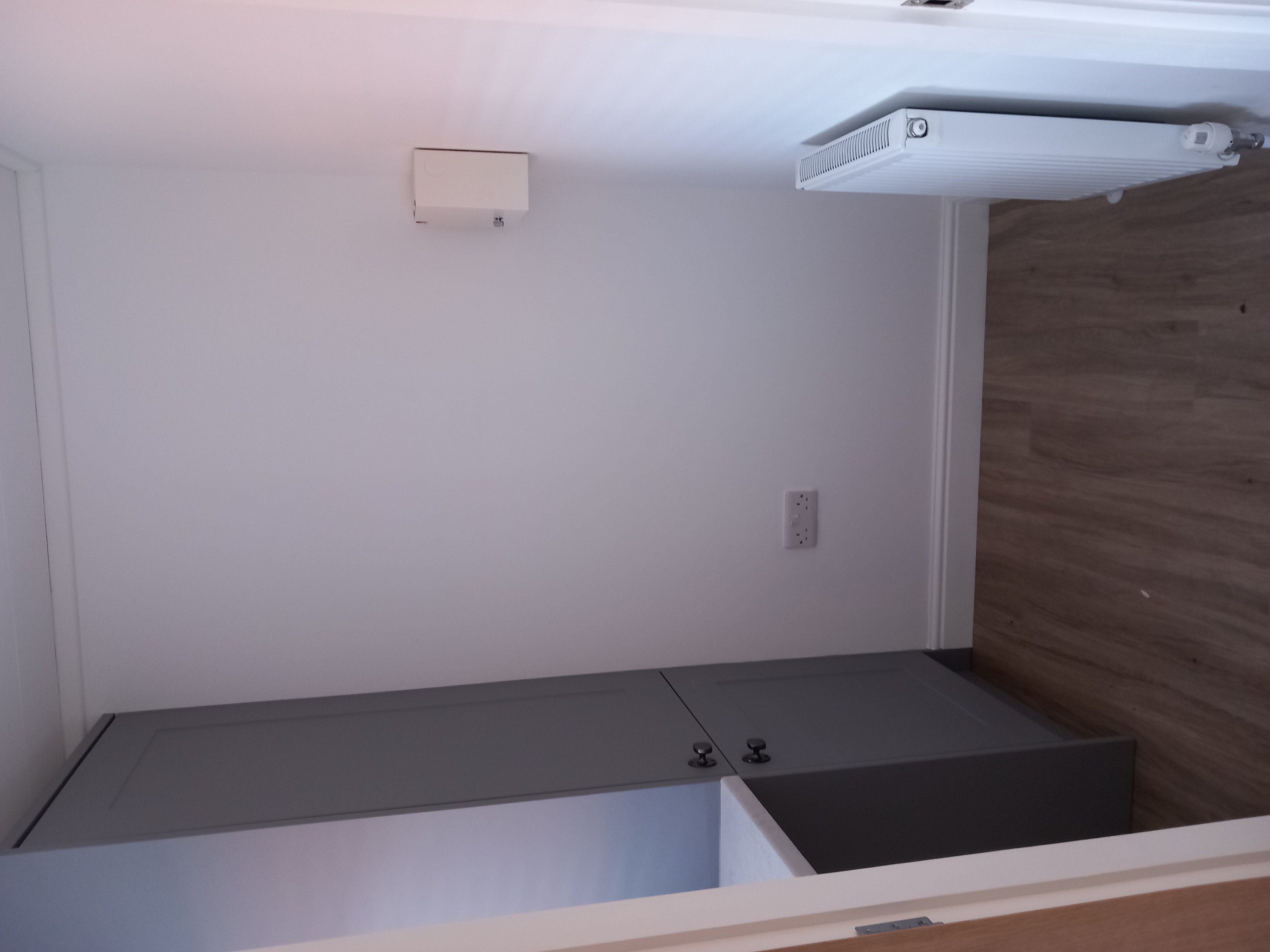 Where the lodge is
The lodge is based in Carnforth
Carnforth is in  Lancashire, near the lakes, Lancaster and Morecambe 
The area around the lodge is peaceful and quiet .
The lodge is just over 1 hour in a car from Bury 
You can get the train from Manchester to Carnforth 
The lodge is in easy reach of the town centre
Information about the lodge
In the lodge there is 3 bedrooms , a kitchen , a front room and a bathroom
 the lodge is wheelchair friendly 
The lodge is brand new and nicely decorated 
The lodge is all on 1 level 
2 bedrooms have double beds and the 3rd bedroom is for a wheelchair person and will be equipped with a hoist 
There is a gym just facing it